Entrenamiento en pruebas objetivas
Psicología del Aprendizaje y Análisis Experimental del Comportamiento
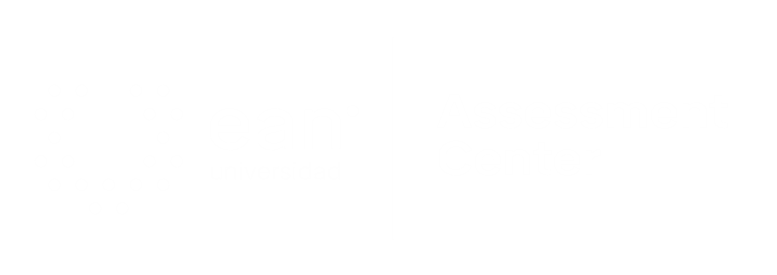 Apreciados docente y estudiantes
El siguiente entrenamiento está diseñado para que puedan familiarizarse con la estructura y funcionamiento de las pruebas objetivas. Con este documento ustedes tendrán la posibilidad de conocer en detalle los principales componentes de los ítems que conforman la prueba objetiva.

Este entrenamiento ha sido construido con información equivalente a la que se encuentra en las pruebas reales, por lo que se espera que los estudiantes obtengan herramientas esenciales para su apropiado desempeño en las pruebas.

¡Bienvenidos!
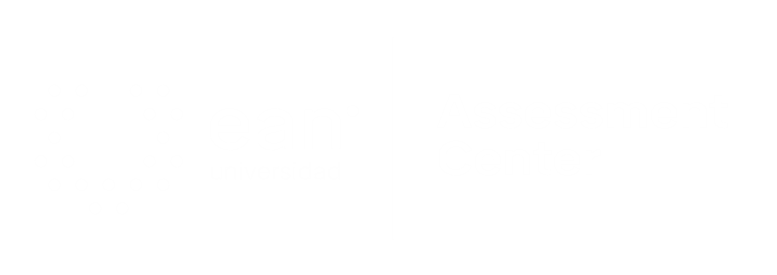 Comencemos…
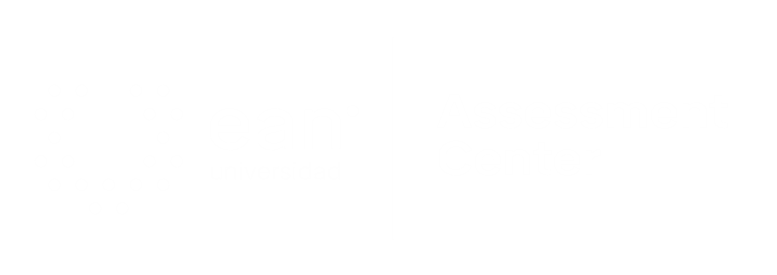 1. Caso o situación problémica
Una persona con adicción a la heroína empieza a sentir los síntomas de abstinencia y se inyecta otra dosis para librarse de las desagradables sensaciones.
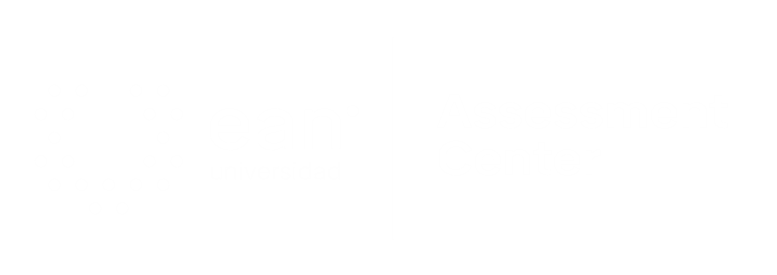 Enunciado
Esta persona está pasando por un procedimiento de:
Opciones de respuesta
a. Castigo positivo.
b. Refuerzo positivo.
c. Castigo negativo.
d. Refuerzo negativo.
d
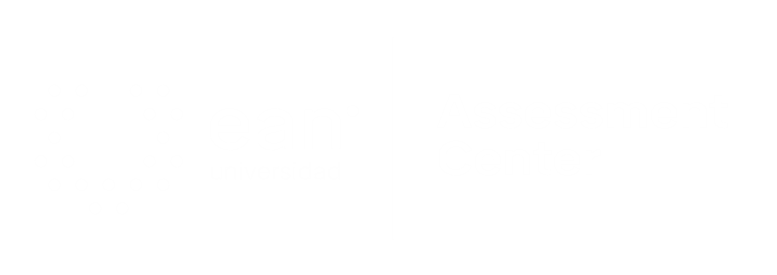 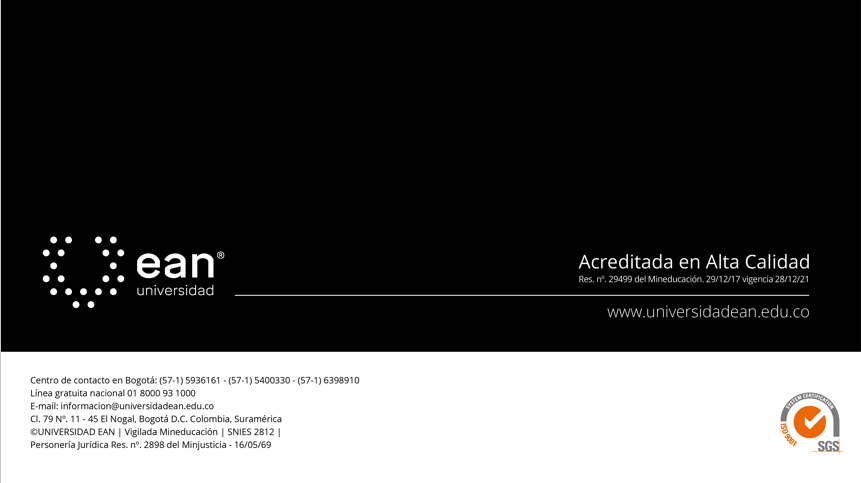